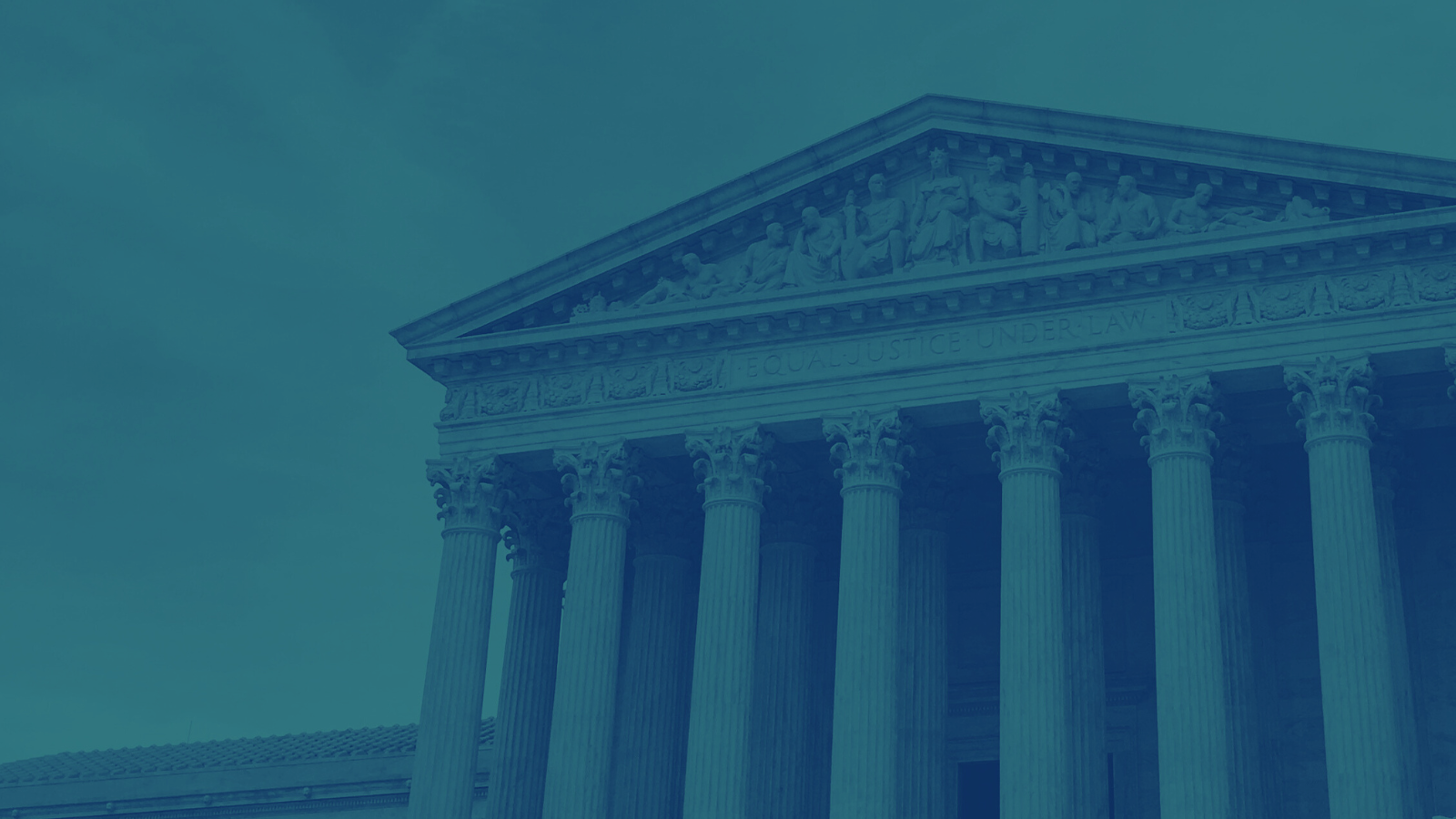 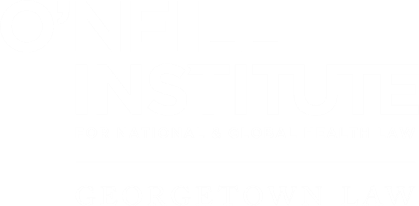 WEBINAR
Health and Addiction Law and Policies in the Wake of the Supreme Court Decisions
Loper Bright Enterprises v. Raimondo
Corner Post, Inc. v. Board of Governors of the Federal Reserve System
Thursday, August 22, 2024
12:30 – 1:45 PM EST
Moderated by:
Andrew Twinamatsiko, JD
Bridget Dooling, JD
Professor Regina LaBelle, JD
Health and Addiction Law and Policies in the Wake of the Supreme Court Decisions
2
Loper Bright Enterprises v. Raimondo
“Under Chevron, a court defers to agency interpretations of ambiguous statutes, as long as the judge finds the interpretation to be reasonable. If the court limits or upends the Chevron doctrine, the ruling would pull back the leeway that agencies have had in interpreting statutes.”
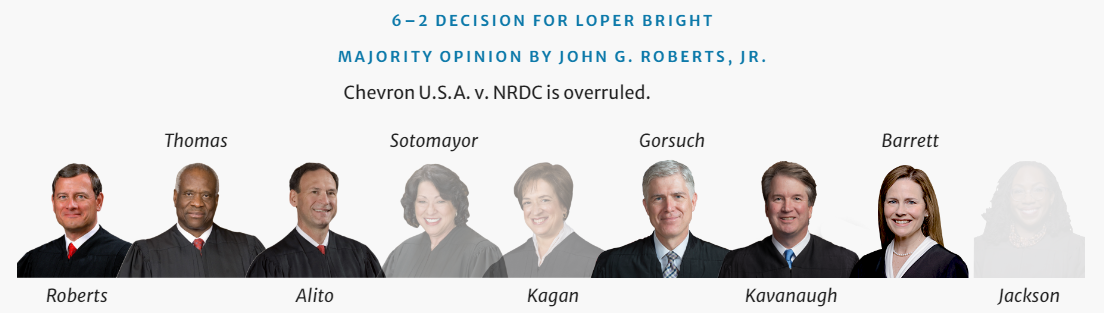 Source: Oyaz
Source: Brownstein Hyatt Farber Schreck, LLP
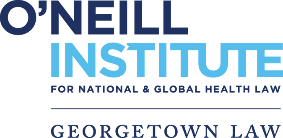 Health and Addiction Law and Policies in the Wake of the Supreme Court Decisions
3
Corner Post, Inc. v. Board of Governors of the Federal Reserve System
“The Corner Post decision clarifies the time within which a party may sue an agency under the Administrative Procedure Act (APA) for harm caused by the agency’s final actions.

Corner Post now extends that rule to allow a party to bring “facial” challenges to agency actions within six years of that party’s injury, even if six years have passed since the rule was issued.”
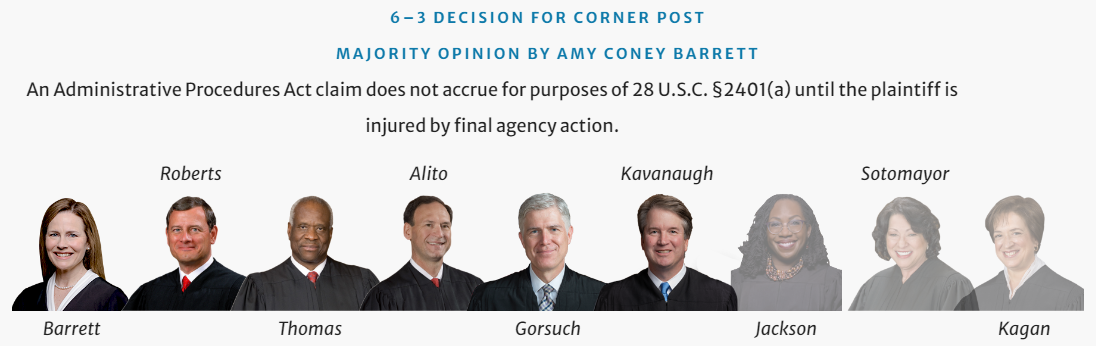 Source: Oyaz
Source: K&L Gates
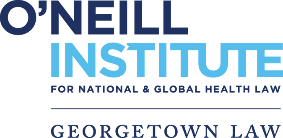 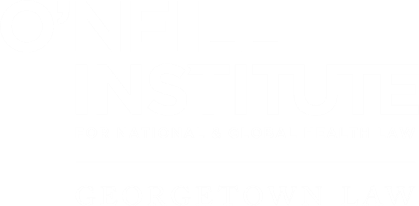 Contact Information:
Regina LaBelle, JD
Professor, Georgetown University
regina.labelle@georgetown.edu

Bridget Dooling, JD
Assistant Professor of Law, The Ohio State University
dooling.10@osu.edu

Andrew Twinamatsiko
Director, O’Neill Institute
andrew.twinamatsiko@georgetown.edu
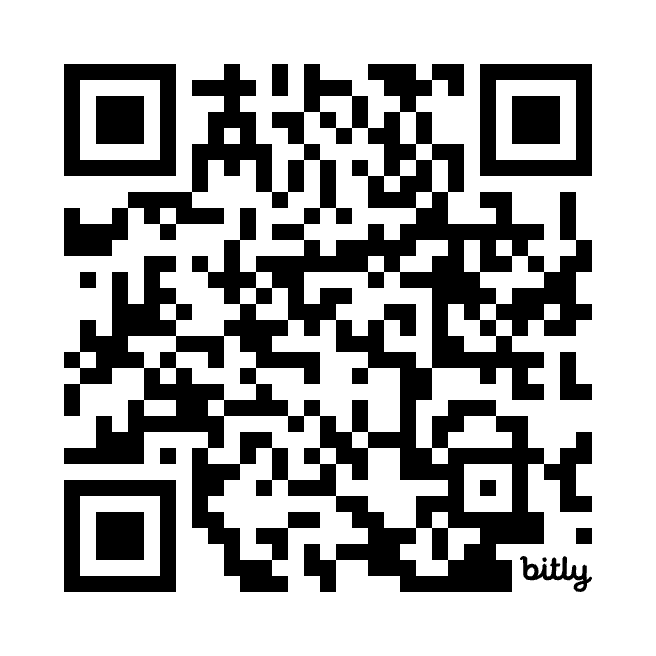 Stay connected with the Addiction and Public Policy Initiative